Information Resources
Learning Topics
Google/Internet source vs Library Search/Databases 
Scholarly/Academic sources of information
Evaluating Scholarly/Academic Information sources 
Primary and Secondary Source of Information
[Speaker Notes: Researching on the internet wisely]
The internet vs the Library
The Internet is an easy and quick source of in formation. 
Unregulated 
No filtering  process 
Full of questionable content
Free content 
Requires careful evaluation 

Academic and scholarly resources from the library  
High-quality paid content 
From established publishers 
Regulated and quality controlled materials
Scholarly/Academic Sources of Information
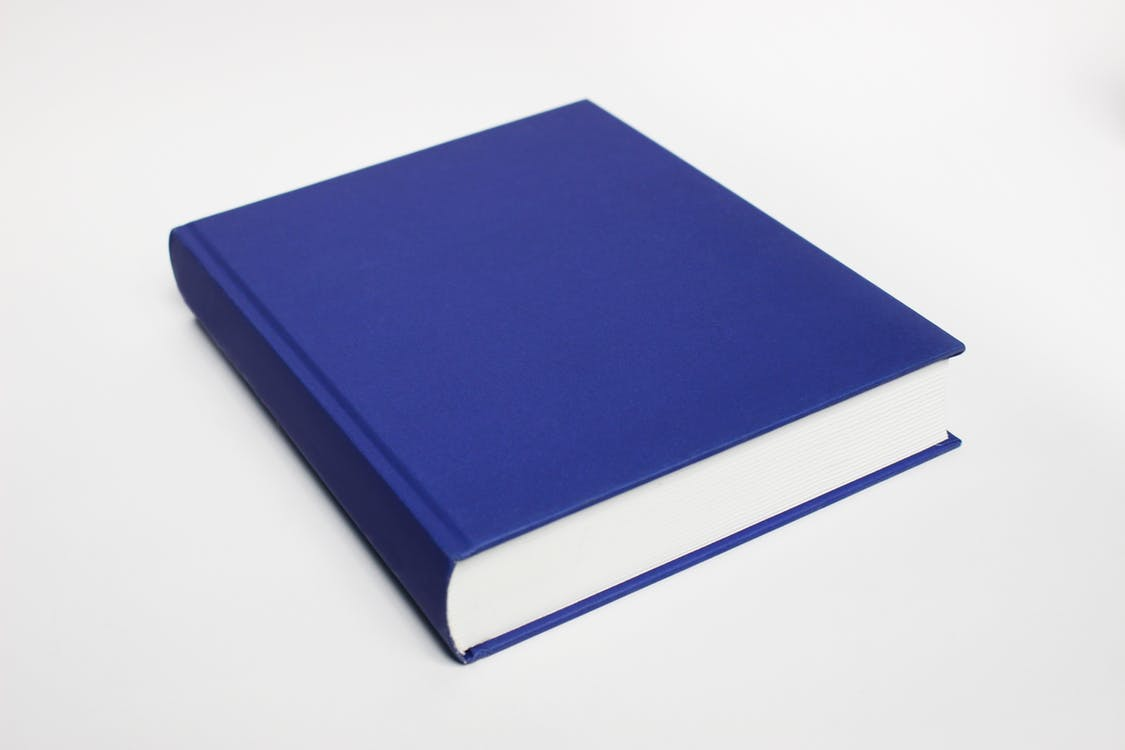 Scholarly Sources of Information
Text and Reference Books :
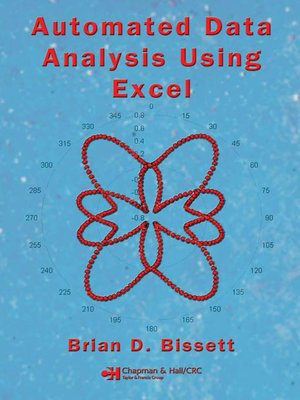 Search library catalogue and locate books on library shelves
Scholarly Sources of Information
Reference material : Library Online resources
Material providing students with quick background information. 
e.g. Dictionaries, Encyclopaedias
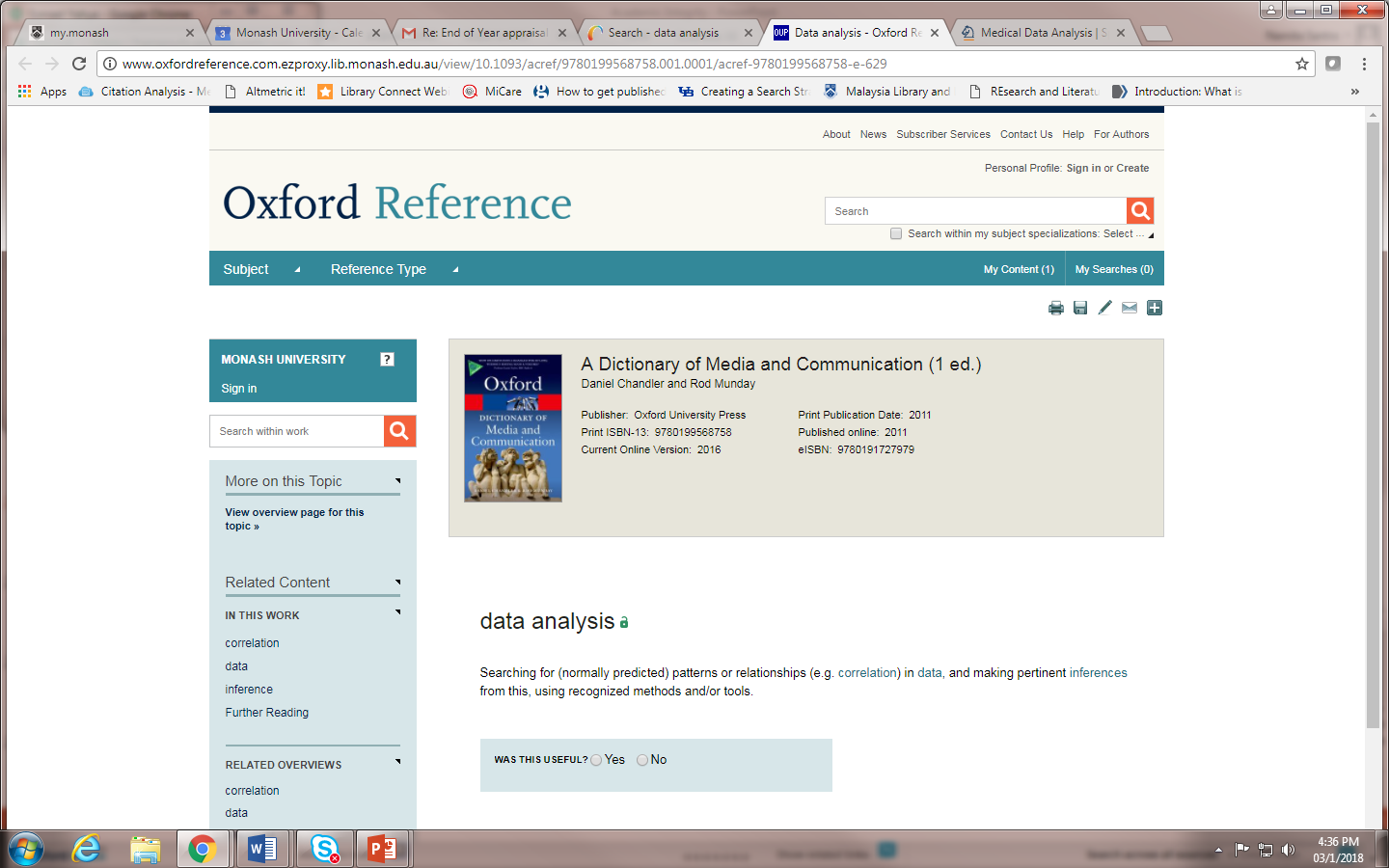 Scholarly Sources of Information
Library online resources
E-Books:
Scholarly Sources of Information
Library online resources
Journal articles :
Journal articles are short papers on specific topics. They are published in journals (also called periodicals) which appear regularly. Most commonly used source to find up-to-date research in your subject.
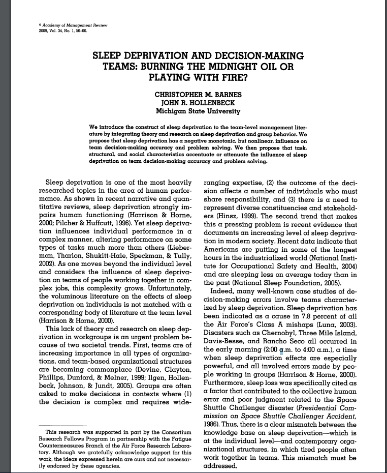 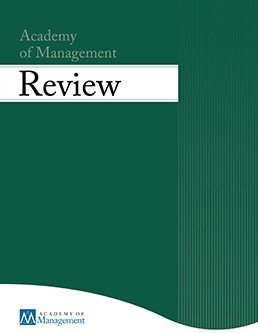 Scholarly Sources of Information
Conference proceedings :
Library online resources
Collection of papers based on presentations delivered during a conference. Often looks like a journal article
Scholarly Sources of Information
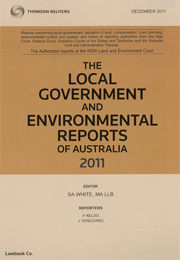 Reports :
Library online resources
Reports are produced by government departments, research entities, charitable foundations etc. on specific topics or issues.
Scholarly Sources of Information
Theses :
Library online resources, University Repositories, On shelves
Theses are major sources of primary research output. Some of the most current and original research every year is produced by postgraduate researchers at universities.
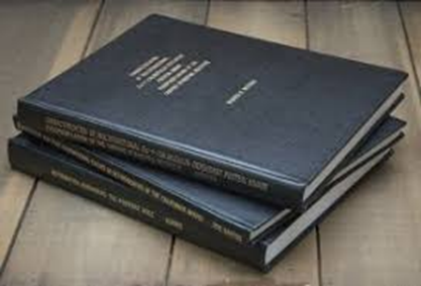 Scholarly Sources of Information
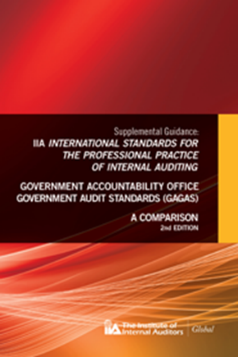 Standards
A standard is an agreed way of doing something. It could be about making a product, managing a process, delivering a service or supplying materials.
Scholarly Sources of Information
Patents:
Library online resources, Patent websites
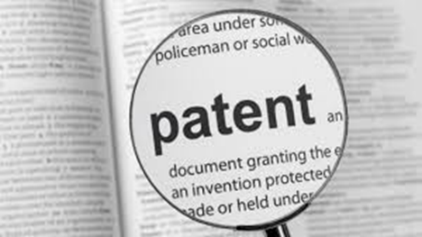 Legal documents giving owner exclusive rights to profit from an invention, protecting it from exploitation by others.
Credible Web Resources
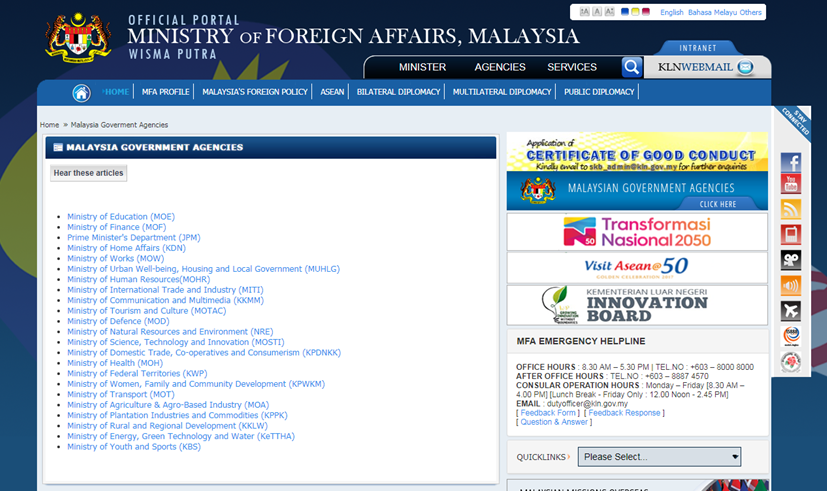 Primary and Secondary Sources 
of Information
Primary and Secondary Sources of Information
Evaluating Information
Evaluating Scholarly / Academic Information sources
Peer Reviewed: Is the information source reviewed by other experts in the author’s field of study. 
Expert Author: Is the author an expert on the subject matter with author’s academic degree and affiliate institution listed.
Reputable publishers: Does the information come from a university press, an academic press, or a peer-reviewed press. ( Journals, Conference papers) 
Robust Bibliography: Does it contain a bibliography or references list of many sources.
High-Quality Content: Is the material clearly organized, relevant, well written and free of grammatical and spelling errors
Domain (for freely accessed websites): what is the nature of the organisation: .gov, .edu, .org, .mil 
      .com = commercial ( need to evaluate carefully)
Sample article : Scholarly / Academic Information source
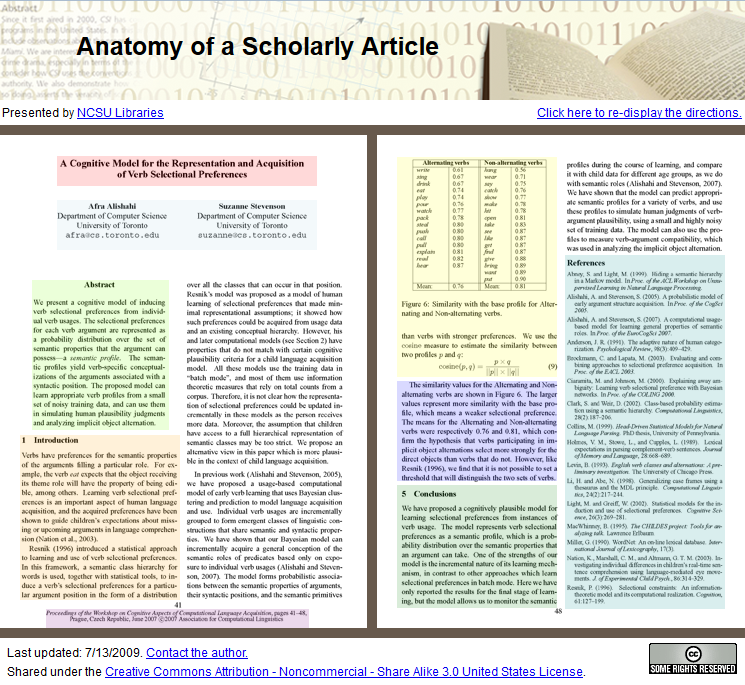 Click here
Orphanides, A. (2009, July 7). Anatomy of a Scholarly Article . Retrieved from http://www.lib.ncsu.edu/tutorials/scholarly-articles/
Sample article : Scholarly / Academic Information source
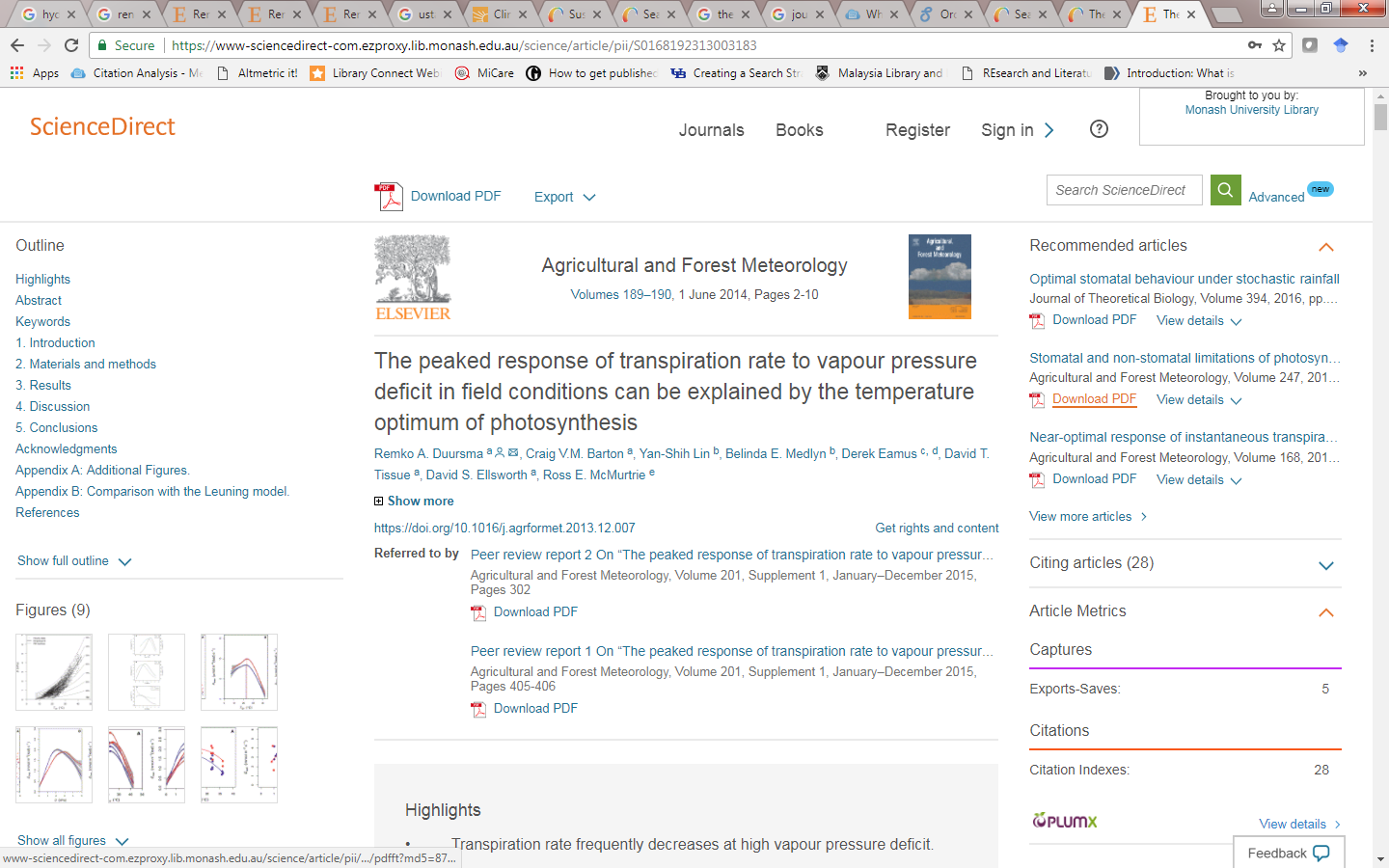 Task 1
Which of the following websites is the most scholarly?
Research offers mixed messages on the impact of social media on adolescent emotional health
Social media and adolescent body image: What to know
Cutting adolescents’ use of social media will not solve their problems
The Social Media Disorder Scale
Presentation title
THANK YOU